KRUGOVI OKO NAS
KRUG
Krug je dio ravnine omeđen kružnicom,uključujići i točke koje pripadaju kružnici
Krug je posve određen svojim središtem S i duljinom polumjera r pa ga ponekad bilježimo K(S,r)
K(S,r)
Rr
S
KRUGOVI OKO NAS:
Klubovi
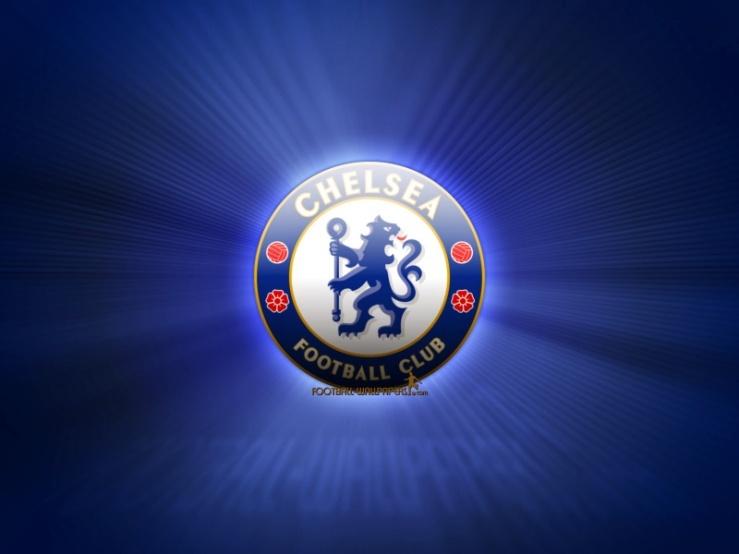 Osnovan: 27 veljače 1900
Igralište:Allianz Arena
Osnovan:10 ožujka 1905
Igralište :Stamford Bridge
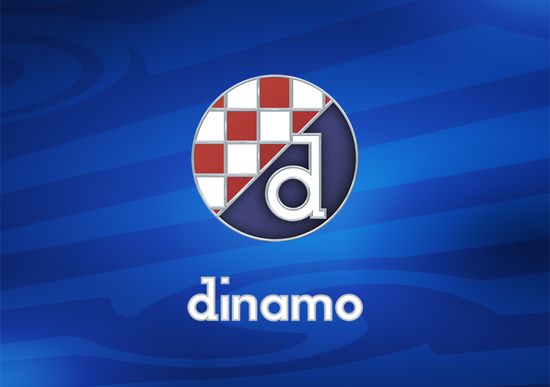 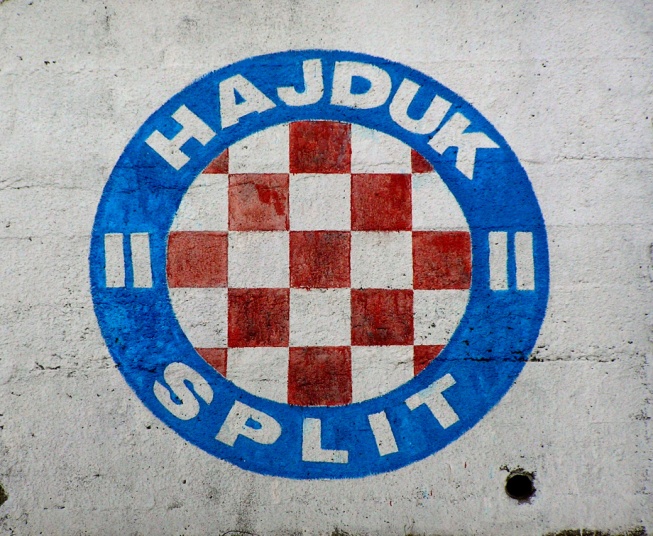 Osnovan:13 veljače 1911
Igralište:Stadion Poljud
Osnovan:9  svibanj 1945
Igralište:Stadion Maksimir
Olympics games
Olimpijske igre veličanstveno su višešportsko natjecanje koje se održava svake četiri godine
Drške za gimnastiku
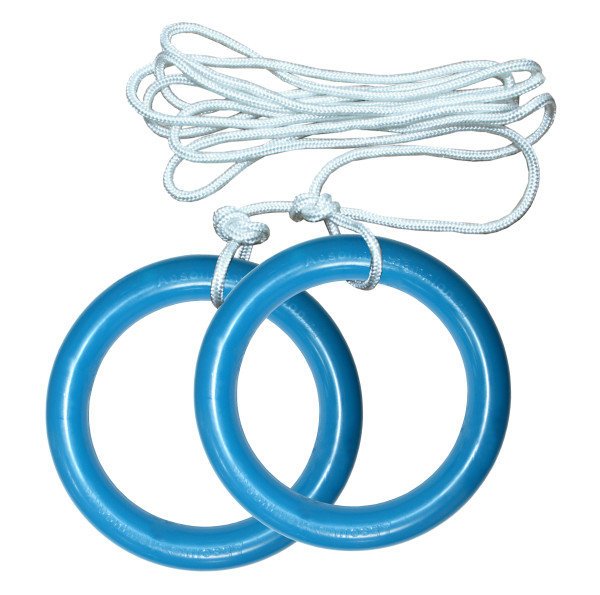 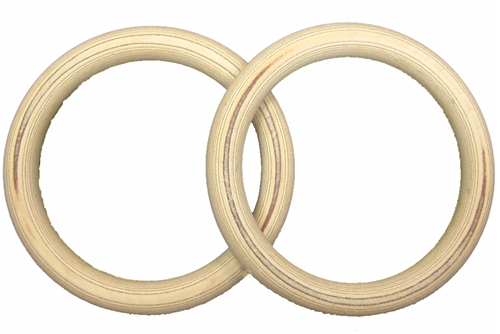 Medalje
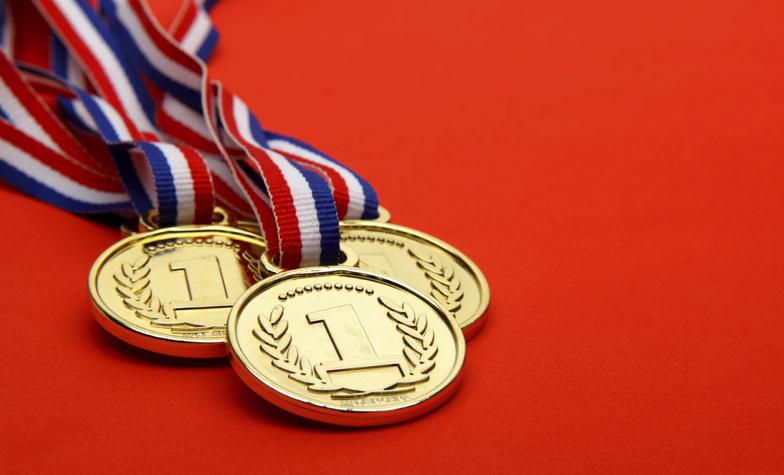 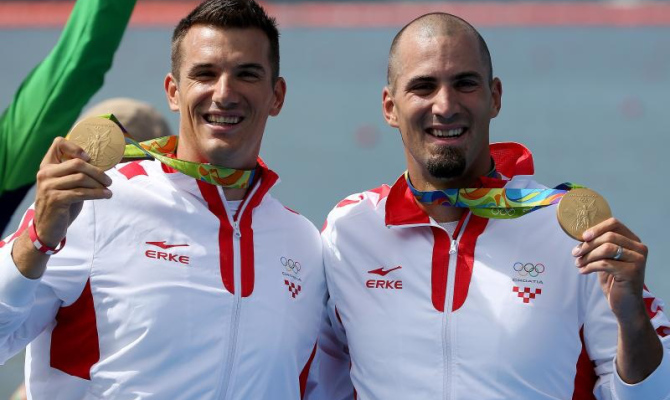 Znakovi automobila
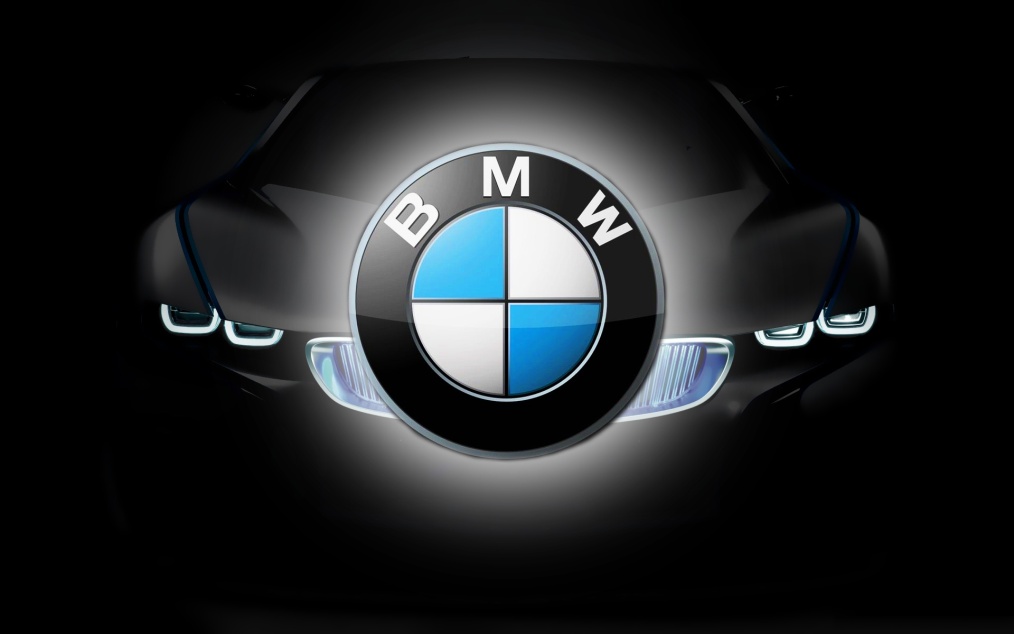 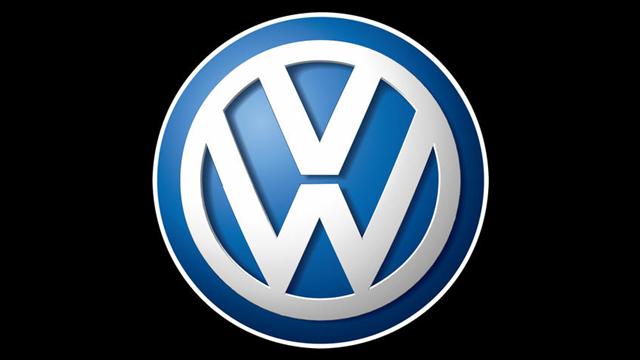 Prometni znakovi
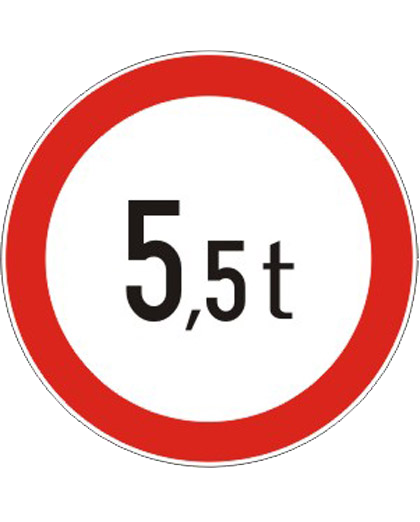 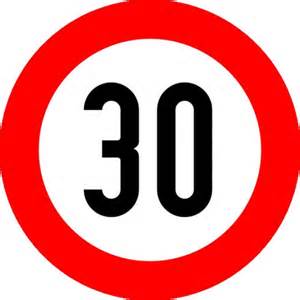 Satovi
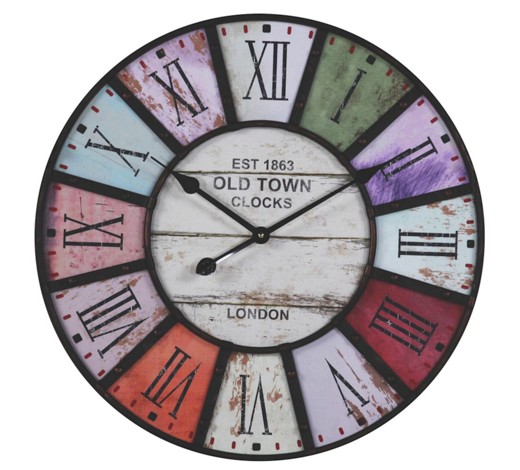 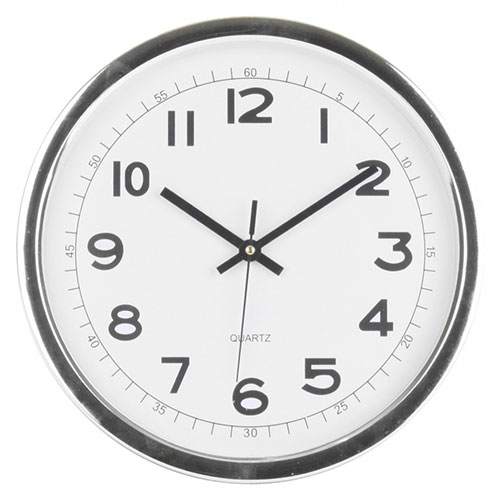 Pizza
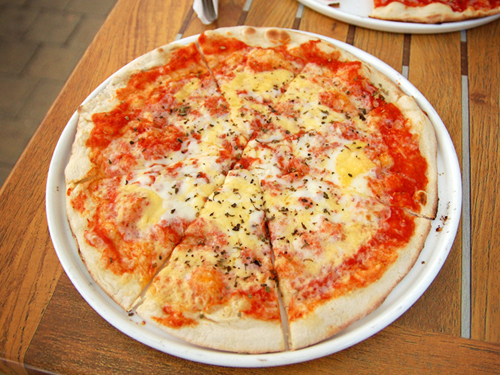 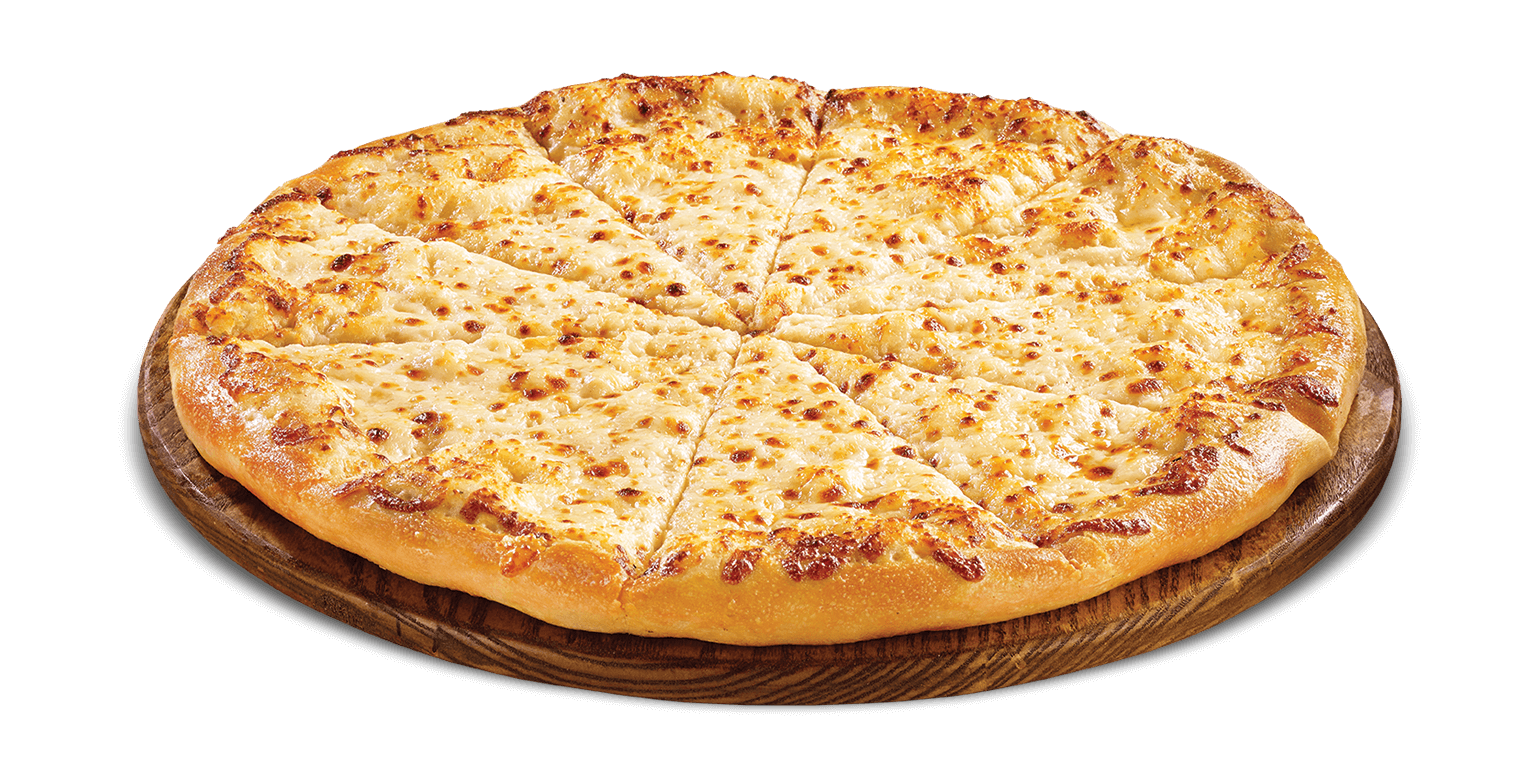 HVALA NA PAŽNJI
By:Vito Škrinjarić & Max Galić